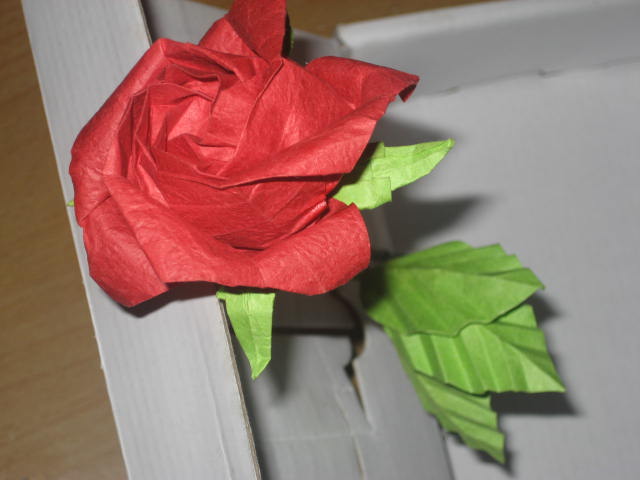 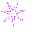 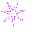 Kính chào các thầy, cô giáo
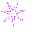 Môn : Tự nhiên và xã hội
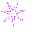 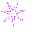 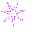 GV : Đinh Hoàng Yến
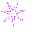 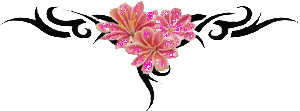 www.themegallery.com
Những hoạt động nào dưới đây sẽ có lợi cho tim
        và mạch?
1
Tự nhiên và xã hội
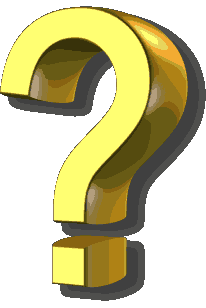 Kiểm tra bài cũ:
a) Vui chơi vừa sức
b)Làm việc nặng
c)Tập thể thao quá sức
www.themegallery.com
Những hoạt động nào dưới đây sẽ có lợi cho tim
        và mạch?
2
Tự nhiên và xã hội
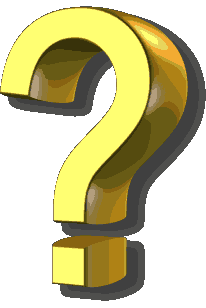 Kiểm tra bài cũ:
a) Quá vui
b) Quá hồi hộp hoặc xúc động mạnh
c) Bình tĩnh, vui vẻ, thư thái
www.themegallery.com
Nên làm gì và không nên làm gì để bảo vệ tim 
        và mạch
3
Tự nhiên và xã hội
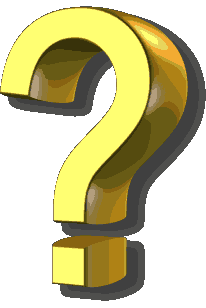 Kiểm tra bài cũ:
Nên: Tập thể dục thể thao, lao động, vui chơi  vừa sức,        ăn uống đủ chất.
Không nên: Mang vác nặng, hút thuốc lá,  uống rượu…
www.themegallery.com
Một số bệnh tim mạch: Bệnh thấp 
tim,bệnh huyết áp cao, bệnh nhồi máu 
cơ tim…
Bệnh tim mạch thường gặp ở trẻ em
 là: Bệnh thấp tim.
Bệnh thấp tim: để lại di chứng nặng 
nề cho van tim, cuối cùng gây suy tim.
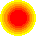 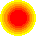 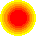 Tự nhiên và xã hội
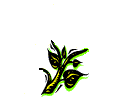 Phòng bệnh tim mạch
Động não
Kể tên một vài bệnh về tim mạch mà em biết?
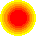 Bệnh về tim mạch thường gặp ở trẻ em là bệnh gì?
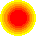 Bệnh thấp tim nguy hiểm như thế nào?
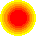 www.themegallery.com
Tự nhiên và xã hội
Phòng bệnh tim mạch
Trò chơi: Đóng vai
Thảo luận nhóm
Quan sát các H 1,2,3 T (20), đọc các lời hỏi đáp
 của từng nhân vật trong các hình và phân vai.
www.themegallery.com
Tự nhiên và xã hội
Phòng bệnh tim mạch
Bệnh tim mạch à? Mình chưa nghe nói đến bao giờ.
Mình nghe nói thấp tim là bệnh nguy hiểm ở tuổi học sinh.
Bạn có biết ở
lứa tuổi chúng mình có thể mắc bệnh gì về tim mạch?
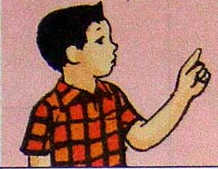 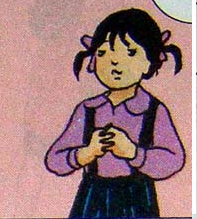 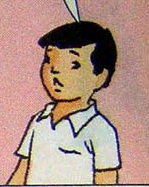 www.themegallery.com
Tự nhiên và xã hội
Phòng bệnh tim mạch
Thưa bác sĩ nguyên nhân nào dẫn đến bệnh thấp tim?
Do bị viêm họng viêm a-mi-đan kéo dài,do thấp khớp không được chữa trị kịp thời, dứt điểm
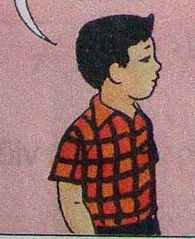 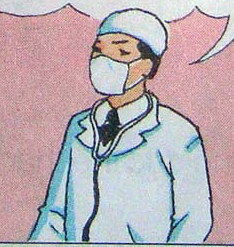 www.themegallery.com
Tự nhiên và xã hội
Phòng bệnh tim mạch
Thưa bác sĩ bệnh thấp tim nguy hiểm như thế nào?
Nó để lại những di chứng nặng nề cho van tim, cuối cùng gây suy tim
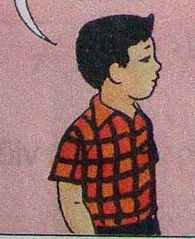 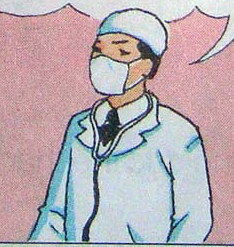 www.themegallery.com
Tự nhiên và xã hội
Phòng bệnh tim mạch
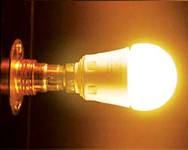 -Thấp tim là bệnh nguy hiểm ở trẻ em, nhưng 
lại rất dễ đề phòng.
Nguyên nhân: do bị viêm họng, viêm a-mi-đan 
kéo dài,do thấp khớp không được chữa trị kịp 
thời, dứt điểm. 
- Cách đề phòng: giữ ấm cơ thể khi trời lạnh, 
ăn uống đủ chất, giữ vệ sinh cá nhân tốt rèn 
luyện thân thể hằng ngày để không bị các 
bệnh nêu trên.
www.themegallery.com
4
6
5
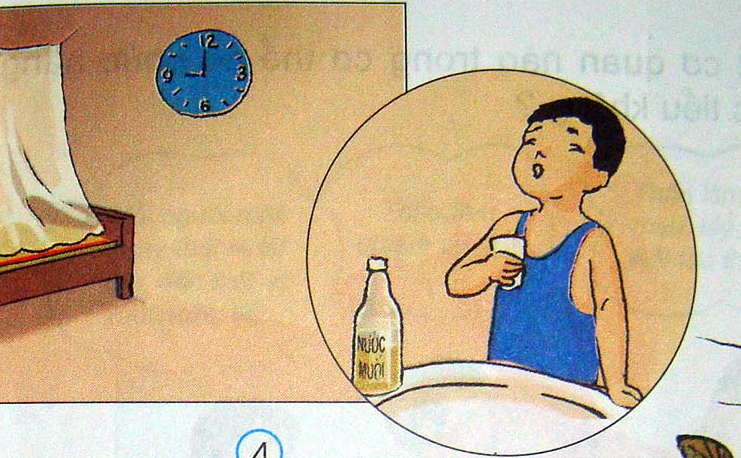 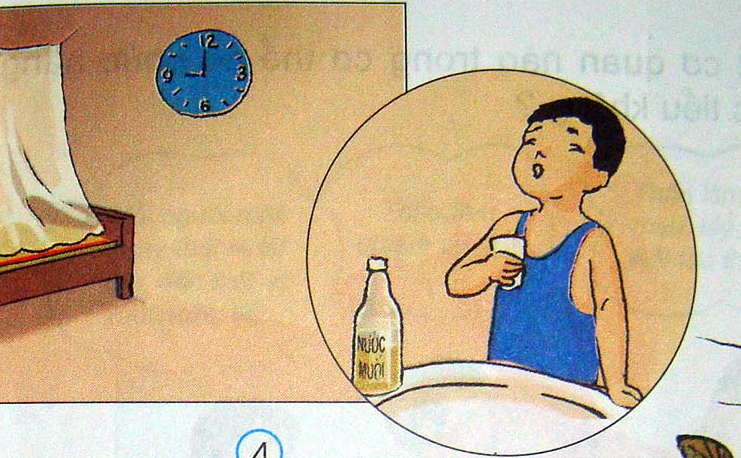 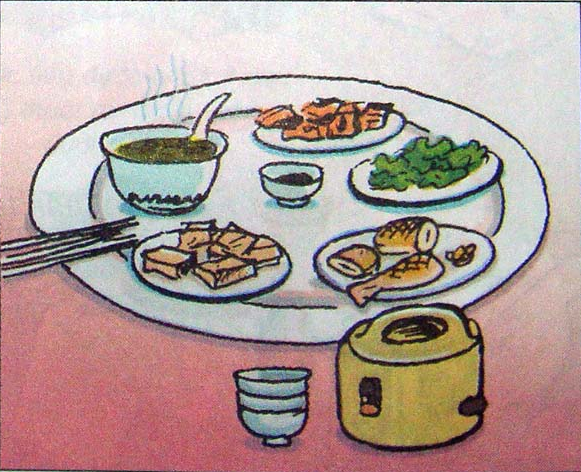 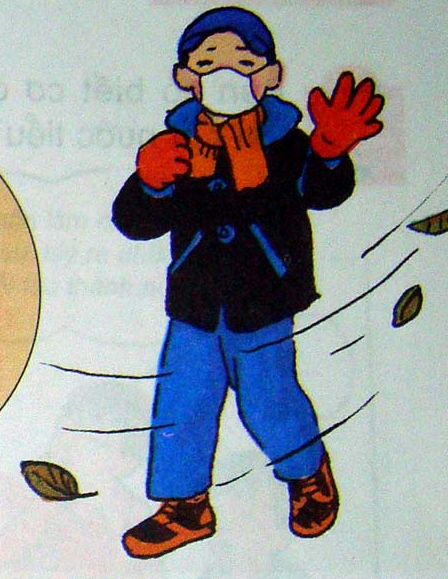 Tự nhiên và xã hội
Phòng bệnh tim mạch
Trao đổi nhóm đôi
Làm thế nào để phòng bệnh thấp tim?
Quan sát hình 4,5,6 (T21), chỉ vào từng hình, nói với  nhau về
 nội dung và ý nghĩa các việc làm trong từng hình đối với việc 
đề phòng bệnh thấp tim.
www.themegallery.com
4
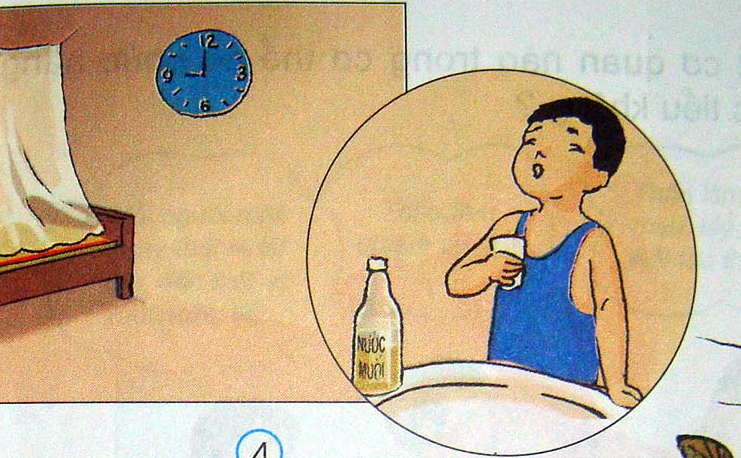 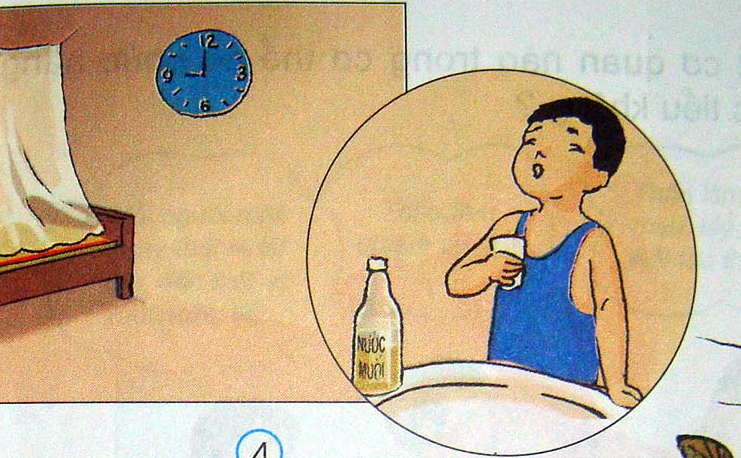 Tự nhiên và xã hội
Phòng bệnh tim mạch
* Súc miệng bằng nước muối trước khi đi ngủ để phòng bệnh viêm họng .
www.themegallery.com
5
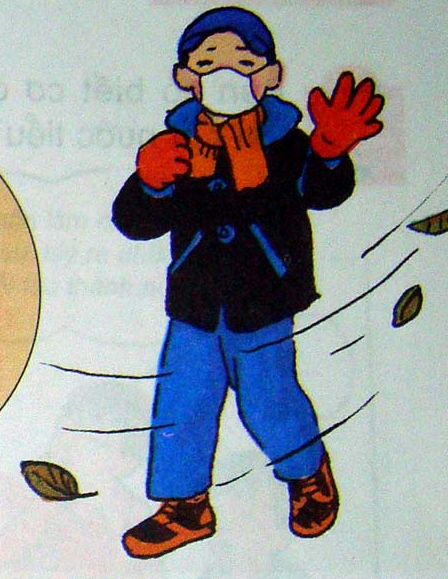 Tự nhiên và xã hội
Phòng bệnh tim mạch
* Giữ ấm cổ, ngực, tay, bàn chân, đề phòng cảm lạnh, viêm khớp cấp tính
www.themegallery.com
6
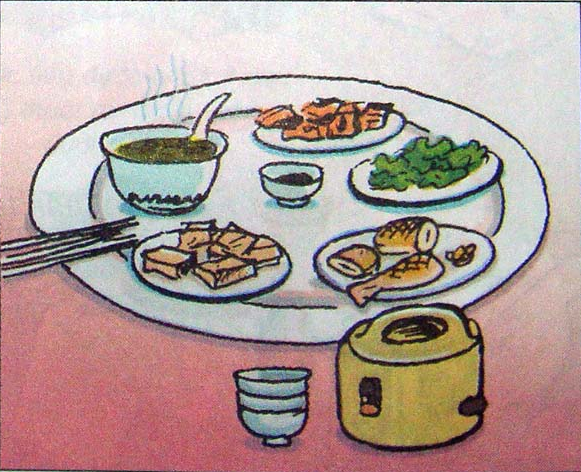 Tự nhiên và xã hội
Phòng bệnh tim mạch
* Ăn uống đầy đủ để cơ thể khoẻ mạnh, có sức đề kháng phòng chống bệnh tật nói chung và bệnh thấp tim nói riêng.
www.themegallery.com
Tự nhiên và xã hội
Phòng bệnh tim mạch
Kết luận:
Để phòng bệnh thấp tim, ta cần 
Phải giữ ấm cơ thể khi trời lạnh, 
ăn uống đủ chất, giữ vệ sinh cá
 nhân tốt rèn luyện thân thể hằng 
ngày để không bị các bệnhviêm 
họng, viêm a-mi-đan kéo dài
www.themegallery.com
Trong số các bệnh dưới đây bệnh nào thường 
         gặp ở trẻ em?
Tự nhiên và xã hội
Phòng bệnh tim mạch
Bài tập củng cố
a) Huyết áp cao
b) Xơ vữa động mạch
c) Thấp tim
d) Đứt mạch máu não
e) Nhồi máu cơ tim
www.themegallery.com
Tự nhiên và xã hội
Bài tập củng cố
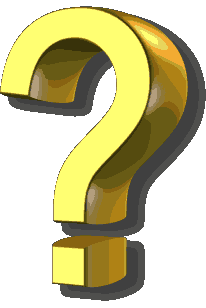 Đúng hay sai ?
Nguyên nhân nào dưới đây dẫn đến bệnh thấp tim?
Đ
Do bị viêm họng, viêm a-mi-đan kéo dài.
S
Do ăn uống không vệ sinh
S
Do biến chứng các bệnh truyền nhiễm (cúm, sởi…)
Do thấp khớp không được chữa trị kịp thời, 
dứt điểm.
Đ
www.themegallery.com
Tự nhiên và xã hội
Phòng bệnh tim mạch
(Xem sách trang 20, 21)
* Về nhà :
      - Thực hành những điều đã học
     - Chuẩn bị bài sau: Hoạt động bài tiết nước tiểu
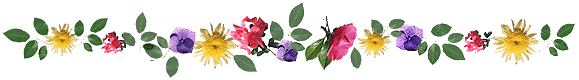 www.themegallery.com
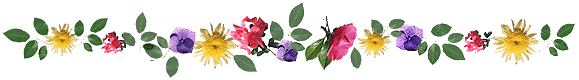 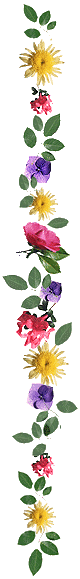 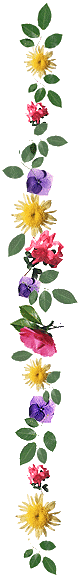 Chúc thầy, cô và các em sức khỏe
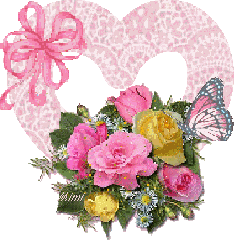 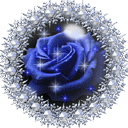 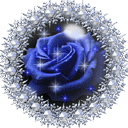 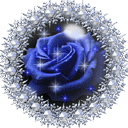 Chào tạm biệt
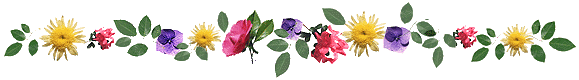 www.themegallery.com